ECE 6345
Spring 2015
Prof. David R. Jackson
ECE Dept.
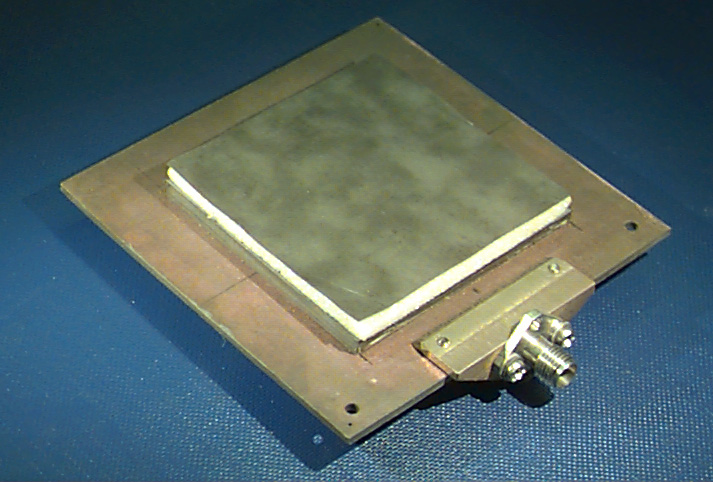 Notes 29
1
Overview
In this set of notes we develop a CAD formula for the resonant input resistance of a rectangular patch antenna, based on the cavity model.
2
CAD Formula for Rin
From Notes 28 we have the following formula:
Hence, for the (1,0) mode we have
Since all the other (non-resonant) modes mainly contribute to the probe reactance, and not the input resistance, we have
3
CAD Formula for Rin (cont.)
For the rectangular patch we have, from Notes 28:
Strip model of probe
4
CAD Formula for Rin (cont.)
Hence, we have
5
CAD Formula for Rin (cont.)
Note:
Recall:
We then have
or
where
6
CAD Formula for Rin (cont.)
To put this into a nicer form, use
and
so that
Next, use
7
CAD Formula for Rin (cont.)
so that
or
where
8
CAD Formula for Rin (cont.)
CAD formulas for the Q terms:
9
CAD Formula for Rin (cont.)
Note: If we ignore Qd, Qc, Qsw (assume a lossless patch)
then
And therefore
If losses are present, then
10